Recruitment and Selection
Chapter 2: Job Analysis
Unless otherwise noted, this work is licensed under a Creative Commons Attribution-NonCommercial-ShareAlike 4.0 International (CC BY-NC-SA 4.0) license. Feel free to use, modify, reuse or redistribute any portion of this presentation.
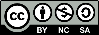 Learning Outcomes
Understand how job analysis is a foundational element in human resource functions, supporting recruitment, selection, training, performance appraisal, compensation, and succession planning.
Describe the key elements of a job analysis, including job description, job specification, and competencies, and identify methods used to collect job analysis data.
Compare and contrast task-based job analysis, focusing on specific tasks and duties, with competency-based job analysis, emphasizing skills and personal attributes required for job performance.
Describe the steps in conducting a job analysis, including planning, data collection, data analysis, and documentation, to ensure accurate and comprehensive results.
Learning Outcomes Cont.
Analyze how job analysis supports legal compliance with employment standards and regulations and helps ensure that HR practices align with organizational goals.
Assess how job analysis data is used to create accurate job descriptions that outline a position’s duties, responsibilities, qualifications, and working conditions.
Identify and evaluate various data sources for job analysis, such as interviews, surveys, observations, and work logs, to gather comprehensive information about a job.
2.0 Introduction
A job analysis is one of the most critical human resource management tasks. It is the foundation of human resources management.

Job analysis data supports almost all HR activities, such as training and development, performance appraisal, health and safety, HR planning, compensation and recruitment and selection.
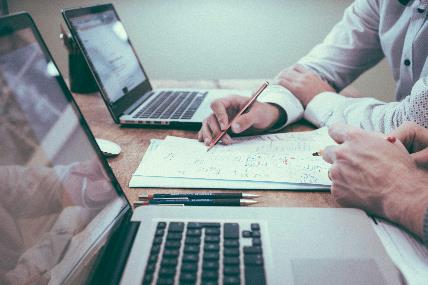 Photo by Scott Graham Unsplash License
2.1 Job Analysis
Job analysis is a formal system developed to determine which tasks people perform. The purpose is to ensure the right fit between the job and the employee and to determine how employee performance will be assessed. 

A significant part of the job analysis includes research, which may mean reviewing the job responsibilities of current employees, researching job descriptions for similar jobs with competitors, and analyzing any new responsibilities needed by the person in the position.
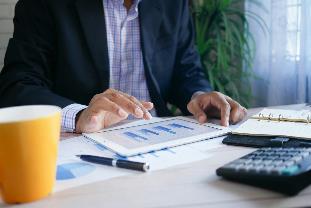 Photo by Towfiqu barbhuiya Unsplash License
[Speaker Notes: Recruitment, screening, and selection are interrelated stages in the hiring process, each playing a role in ensuring that the right candidates are hired for the right positions. At the recruitment stage, consider whether there are candidates for the job. At the screening stage, examine whether the applicants have the minimum requirements for the role based on their applications, resumes and screening interviews. At the selection stage, consider whether the applicants are the most qualified through employment testing and interview. Next, reference checks are completed before hiring the candidate.]
2.2 Task Competency Job Analysis
Two types of job analyses can be performed: task-based and competency-based. 

A task-based analysis focuses on the job’s duties, while a competency-based analysis focuses on the specific knowledge and abilities a worker must have for successful job performance.

The focus of task-based analyses is the job duties required, while the focus of competency-based analyses is on how a person can apply their skills to perform the job.
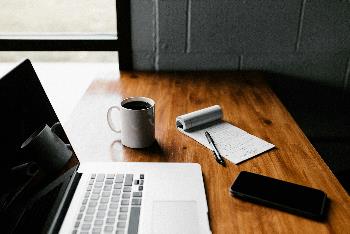 Photo by Andrew Neel Unsplash License
[Speaker Notes: Application: Conduct an initial assessment based on a review of a candidate’s cover letter, resume and application. This may also include a review of a candidate’s business (i.e., LinkedIn) and/or social networking (i.e., Facebook or Twitter) profiles. Screening application forms, cover letters or resumes involves reviewing the information candidates provide to assess their qualifications, skills, and suitability for a particular job or position. In this phase, the objective is to eliminate candidates who don’t meet the basic requirements for the position based on fundamental factors, including minimum experience and education.
Screening Interview: An initial telephone or online interview is a second level of active screening used to assess the candidate’s objective and motivation, relevant education and experience and to get a sense of the candidate as a person. In the course of approximately twenty to thirty minutes, an interviewer can confirm application and resume details and assess a range of soft skills—for example, active listening and communication—as well as engagement and overall level of poise and professionalism. Both phone and online screening interviews have their unique advantages and drawbacks. The choice should be guided by the hiring strategy of the organization. Once again, the objective is to eliminate candidates who don’t warrant the time and cost of an in-person interview or in-depth skills assessment.
External Verification: Verify stated educational qualifications and check references.
Reference checks are collected only for applicants who make it through earlier screening stages, so they tend to be done near the end of the screening process. Screening references involves the process of contacting individuals provided by a job applicant to verify their qualifications, experience, and character.]
2.3 Job Analysis Process
[Speaker Notes: Recruitment, Screening, and Selection]
2.4 Methods Of Data Collection
Structured questionnaire and open-ended questionnaire
A questionnaire is probably the most common method used to elicit job-related information. It is relatively inexpensive, and you can access information from many workers.

Structured Interview
In a face-to-face interview, the interviewer obtains the necessary information about the work done by individuals or small groups of employees and supervisors.
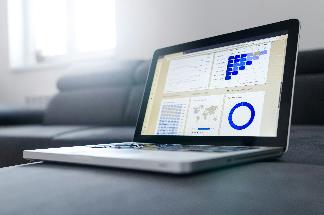 Photo by Lukas Blazek Unsplash License
2.4 Methods Of Data Collection Cont.
Observation
Employees are directly observed performing job tasks, and observations are translated into essential job-related information.

Work diary or log
A work diary or log is a record maintained by the employee and includes the frequency and timing of tasks. The employee keeps logs over days or weeks.
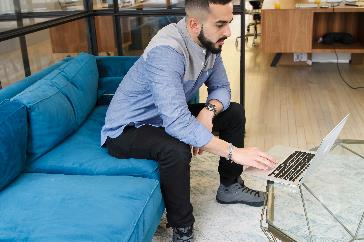 Photo by The Jopwell Collection Unsplash License
2.5 Job Description
A job description is a written statement of what a position entails: what is done, how it’s done and under which conditions.

By combining the job description tasks, duties, and responsibilities with the job specification knowledge, skills, and abilities, you have all the data needed to write a job description.
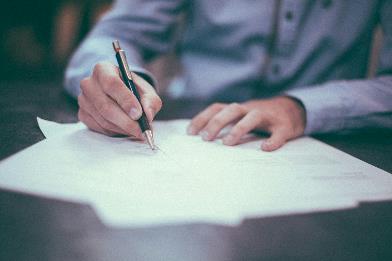 Photo by Scott Graham Unsplash License
Key Takeaways
Foundation of HRM: Job analysis is a fundamental component of human resource management, supporting various HR activities such as training and development, performance appraisal, health and safety, HR planning, compensation, recruitment, and selection. 
Purpose: The main aim of job analysis is to define what a job involves, including the required knowledge, skills, abilities, and other attributes (KSAOs), as well as job tasks, duties, responsibilities (TDRs), and working conditions. 
Specifying Job and Person Requirements: Before conducting a job analysis, consider if the job needs to be filled or updated. This stage is an opportunity to assess organizational needs and the person-organization fit, ensuring that the job aligns with the company’s strategic goals.
Key Takeaways Cont.
Process Steps: The job analysis process involves selecting jobs to study, determining the necessary information (TDRs and KSAOs), identifying data sources, and deciding on data collection methods. Data is then used to write job descriptions and specifications.
Data Collection Methods: Common methods include structured and open-ended questionnaires, structured interviews, observation, and work diaries/logs. These tools help gather comprehensive information about job roles, though each method has its advantages and limitations.
Task vs. Competency-Based Analysis: Task-based analysis focuses on specific job duties, while competency-based analysis emphasizes the skills and abilities required for job performance. Each serves different purposes, with task-based analysis suited for more routine roles and competency-based analysis for higher-level positions.
Key Terms
Competency-Based Job Analysis: A method of job analysis that focuses on the specific skills, behaviours, and abilities needed for successful job performance.
Methods of Data Collection: Various techniques are used to gather information for job analysis, including interviews, questionnaires, observations, and work diaries.
Job Analysis: A systematic process used to identify and document the tasks, duties, responsibilities, and required qualifications of a job.
National Occupational Classification (NOC): A standardized classification system in Canada that categorizes occupations based on job descriptions, skills, and duties.
Key Terms II
O*NET: The Occupational Information Network, a U.S.-based database that provides comprehensive information about job requirements, worker characteristics, and occupational attributes.
Performance Appraisal: The process of evaluating an employee’s job performance against established criteria.
Structured Questionnaire: A data collection tool used in job analysis that contains specific, predefined questions to gather consistent information from respondents.
Subject Matter Experts (SMEs): Individuals with specialized knowledge and expertise about a particular job or field.
Task-Based Job Analysis: A job analysis method that focuses on identifying and documenting the tasks and duties performed.
Key Terms III
Tasks, Duties, and Responsibilities (TDRs): The specific actions and obligations associated with a job. 
Work Diary/Log: A record maintained by an employee documenting the frequency and timing of job tasks.